Pengenalan Visual Basic
Sri nurhayati, mt
Visual Basic
Pendekatan visual untuk merancang user interface dalam bentuk form
Bahasa  yang digunakan adalah bahasa basic
Istilah – istilah dalam pemrograman visual : 
Objek : komponen – komponen yang membuat aplikasi., misalnya  label, list box, text box, combo box.
Property :  atribut
Event
Komponen  Visual Basic
Project
	Sekumpulan modul/program aplikasi itu sendiri , dan disimpan dalam  file  berextension .VBP  :
Code : tampilan jendela editor program
Object : bentuk formulir
Togle  Folder : Folder tempat
	penyimpanan file
Komponen  Visual Basic
Form
	Objek yang dipakai untuk tempat bekerja program aplikasi.
Toolbox
	Berisi icon-icon atau komponen untuk memasukan objek tertentu kedalam form.
Propertis
	Menentukan setting suatu objek, dan cara kerja objek saat program dijalankan.
Kode Program
	Serangkaian tulisan perintah yang akan dilaksanakan jika suatu objek dijalankan.
Komponen  Visual Basic
Project
	Sekumpulan modul/program aplikasi itu sendiri , dan disimpan dalam  file  berextension .VBP  :
Code : tampilan jendela editor program
Object : bentuk formulir
Togle  Folder : Folder tempat
	penyimpanan file
Latihan (Perancangan Interface)
Membuat interface :
Siapkan  form baru
Letakkan  TextBox dan CommandButton di  dalam form
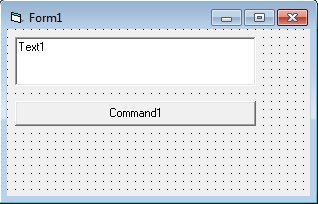 Latihan (Perancangan Interface)
Mengatur Properti 



Menulis Kode
	Klik ganda pada tombol commandbutton
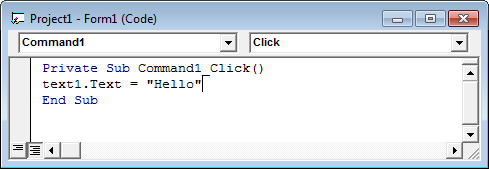 Untuk menjalankan program,  tekan tombol F5 
Jika program sudah tampil, klik pada tombol 
Perkenalan, dan hasilnya seperti tampilan dibawah ini 
:
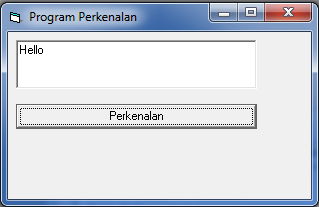 Konstanta dan Variabel
Konstanta : tempat menampung data yang nilainya selalu tetap dan tidak pernah berubah. 
Variabel : tempat menampung data yang nilai selaluu berubah.
Aturan penamaan konstanta dan variabel :
Harus diawali dengan huruf
Boleh terdiri dari huruf, angka, dan garis bawah
Maksimal 255 karakter
Tidak boleh memakai kata yang dipakai oleh visual basic seperti dim, if, then, dan lain-lain
Konstanta dan Variabel
Deklarasi Konstanta
	Bentuk Umum :
	Const nama_konstanta = nilai
	 Contoh:
	Const namapersh = “PT ABC”
	Const harga As Currency = 1000
Konstanta dan Variabel
Deklarasi Variabel
	Bentuk Umum :
	Dim nama_variabel  As Tipe_variabel

	Contoh :
	Dim nama As String 
	Dim nilai As Integer
	nilai = 5
Tipe Data
Tipe Data Numerik
Tipe Data
Tipe Data String
	Contoh :
	Dim Nama As String *20
	Dim Nama As String
Tipe Data Variant
	Variant (dengan angka) sembarang nilai numerik dalam tipe double.
	Variant (dengan string) jangkauannya sama dengan string.
Latihan1
Buat form baru dan tambahkan kode untuk event klik 
form tersebut.
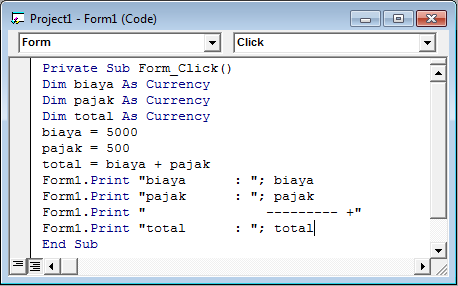 Latihan2
Buat form menggunakan control label dan command button. Kemudian rubahlah masing-masing properti sesuai dengan tebel berikut :
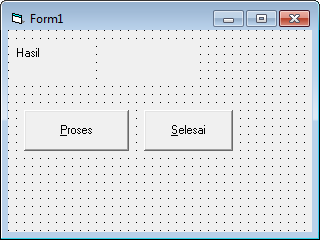 Operator
Aritmatika
Komparasi
Logika